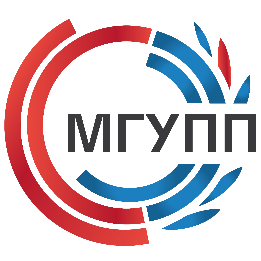 Инструкция по работе с личным кабинетом автора в
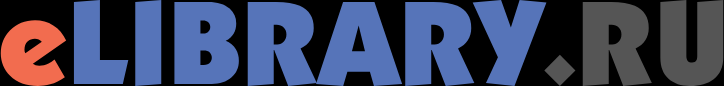 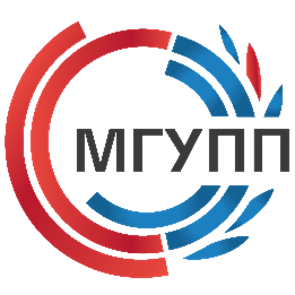 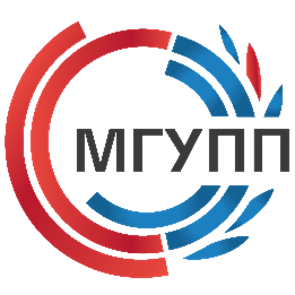 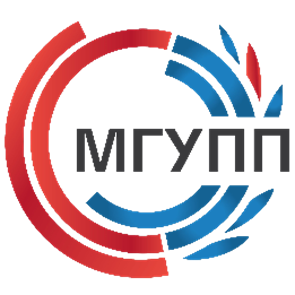 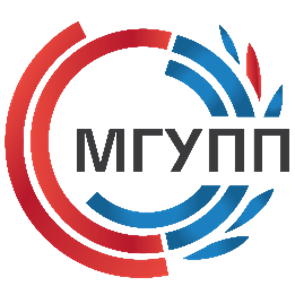 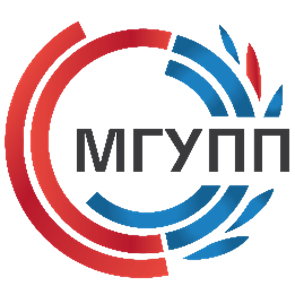 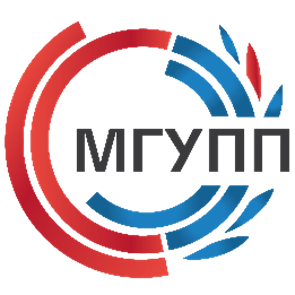 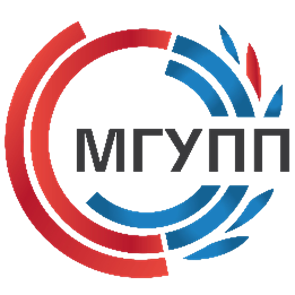 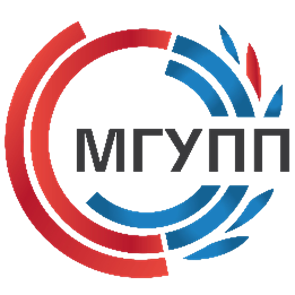